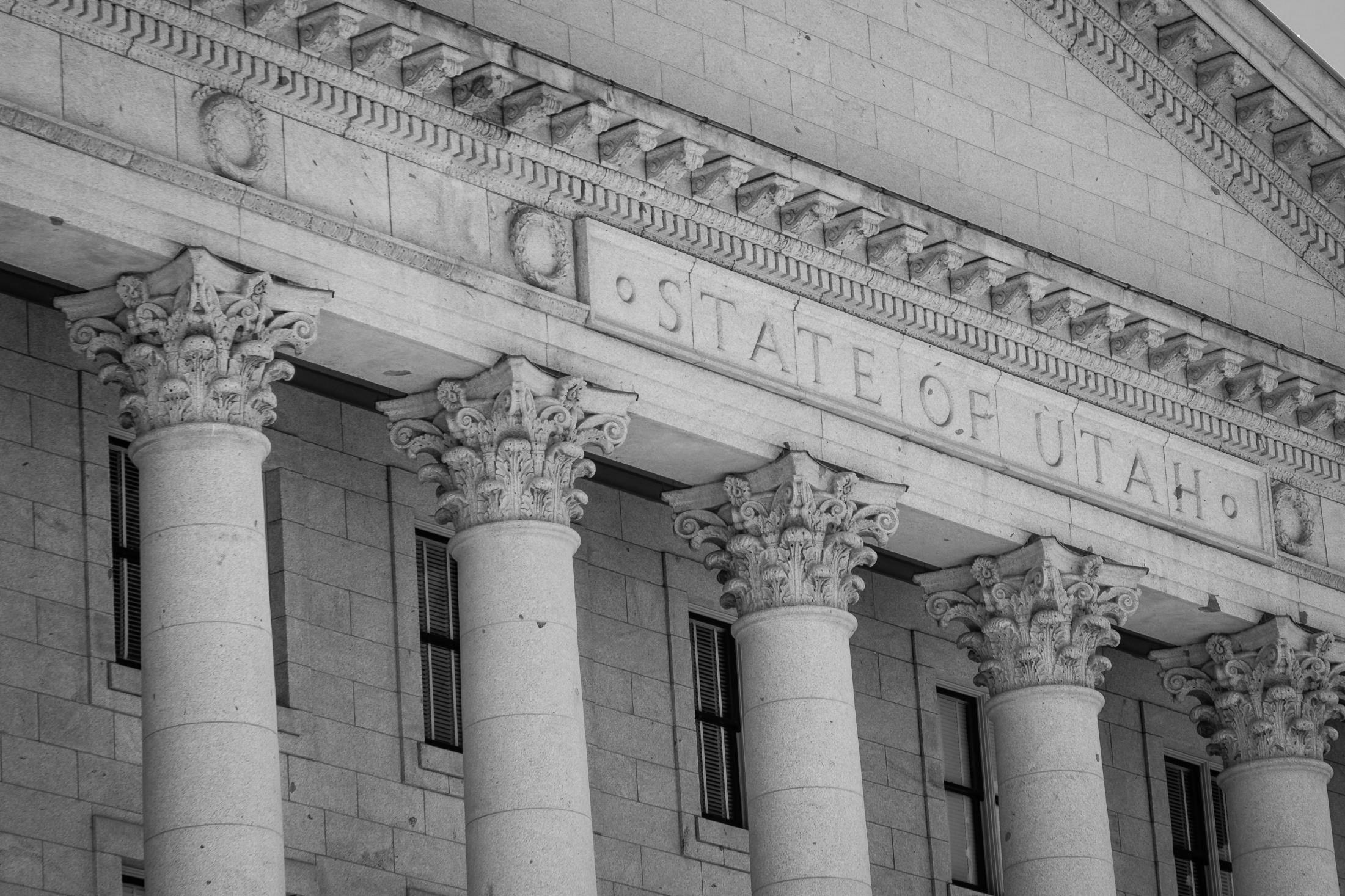 RECENTLY UPDATED 
GENERAL CONDITIONS
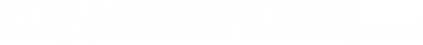 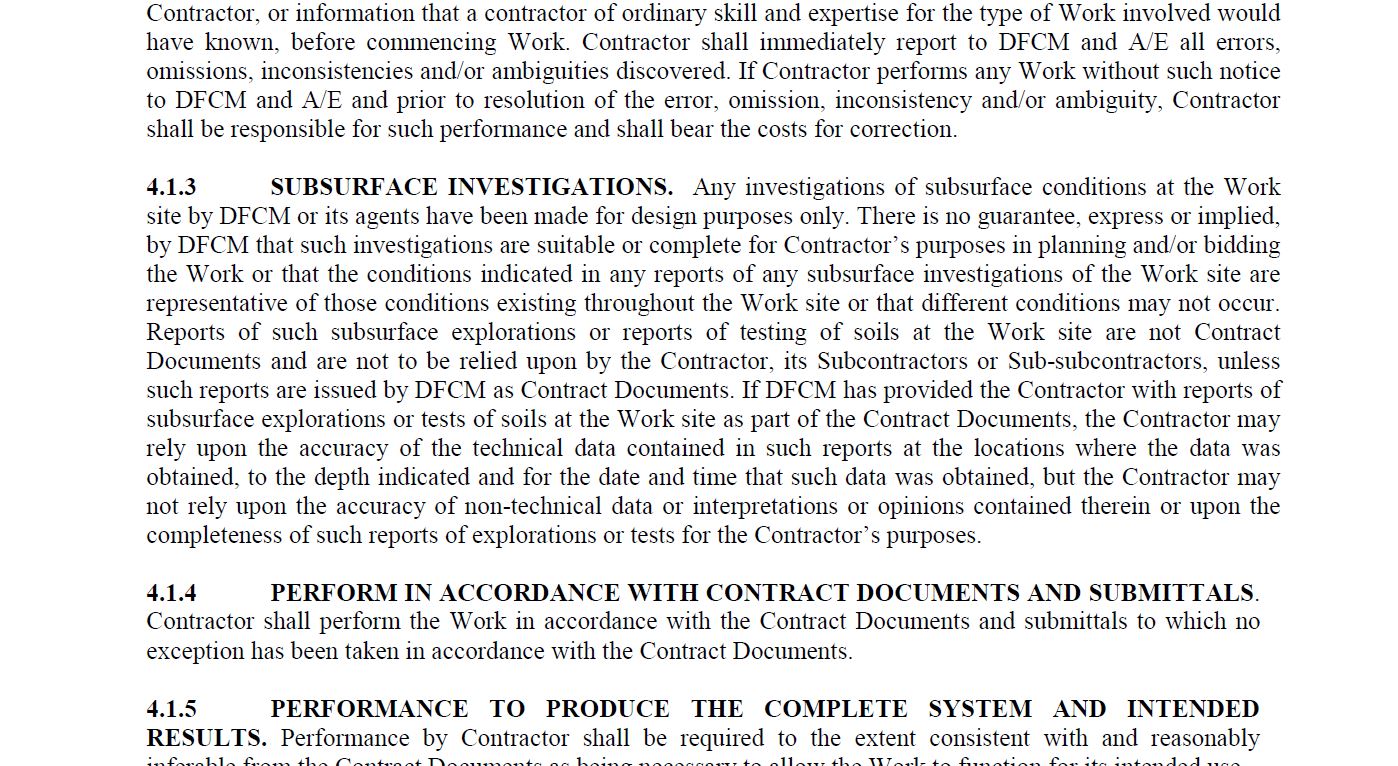 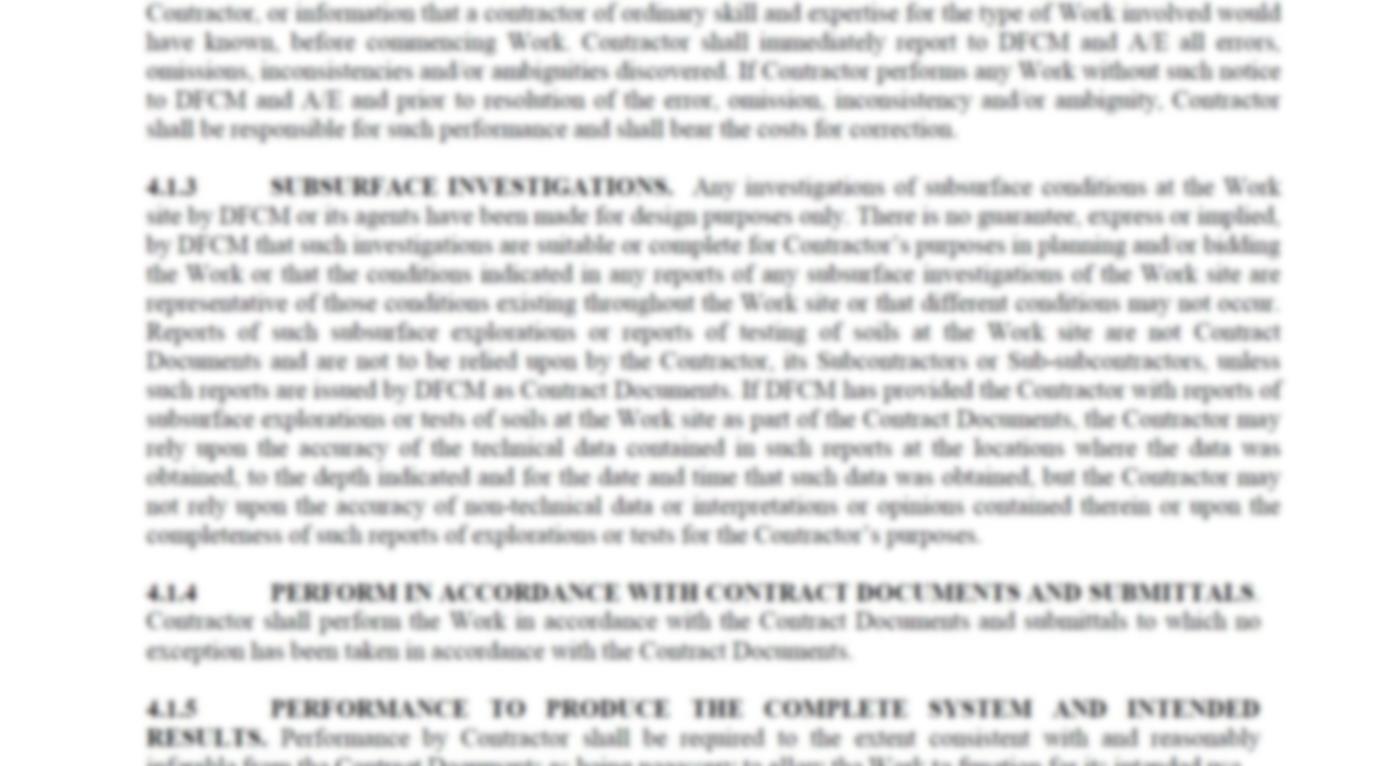 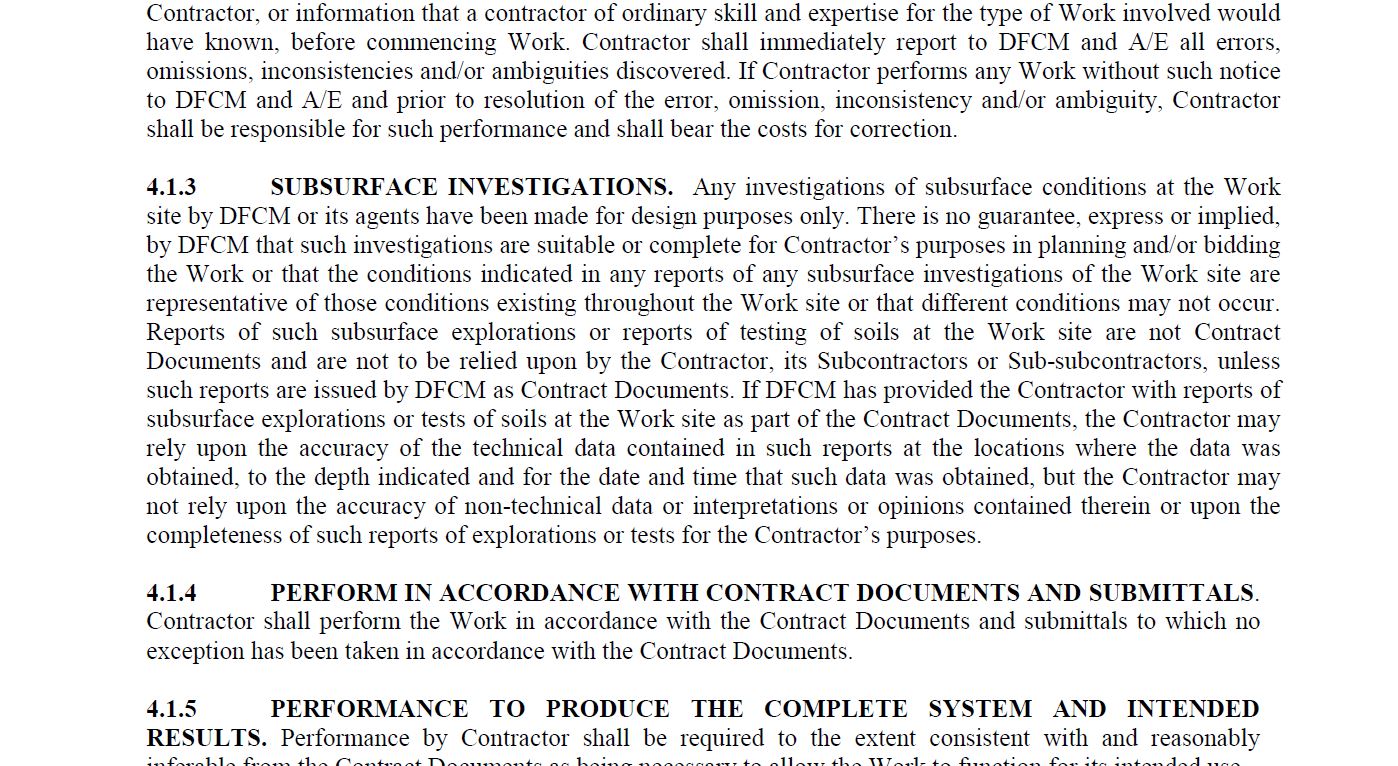 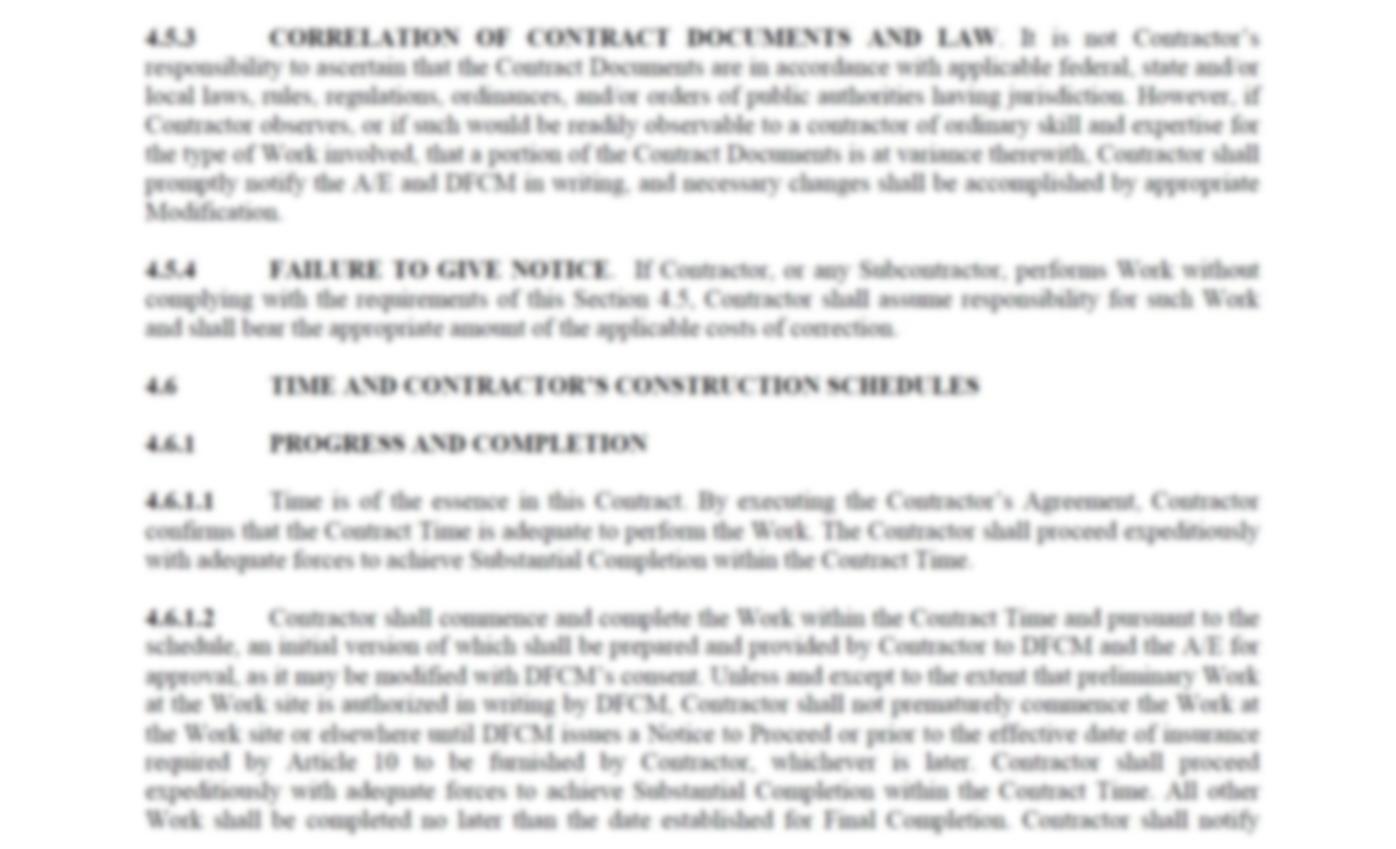 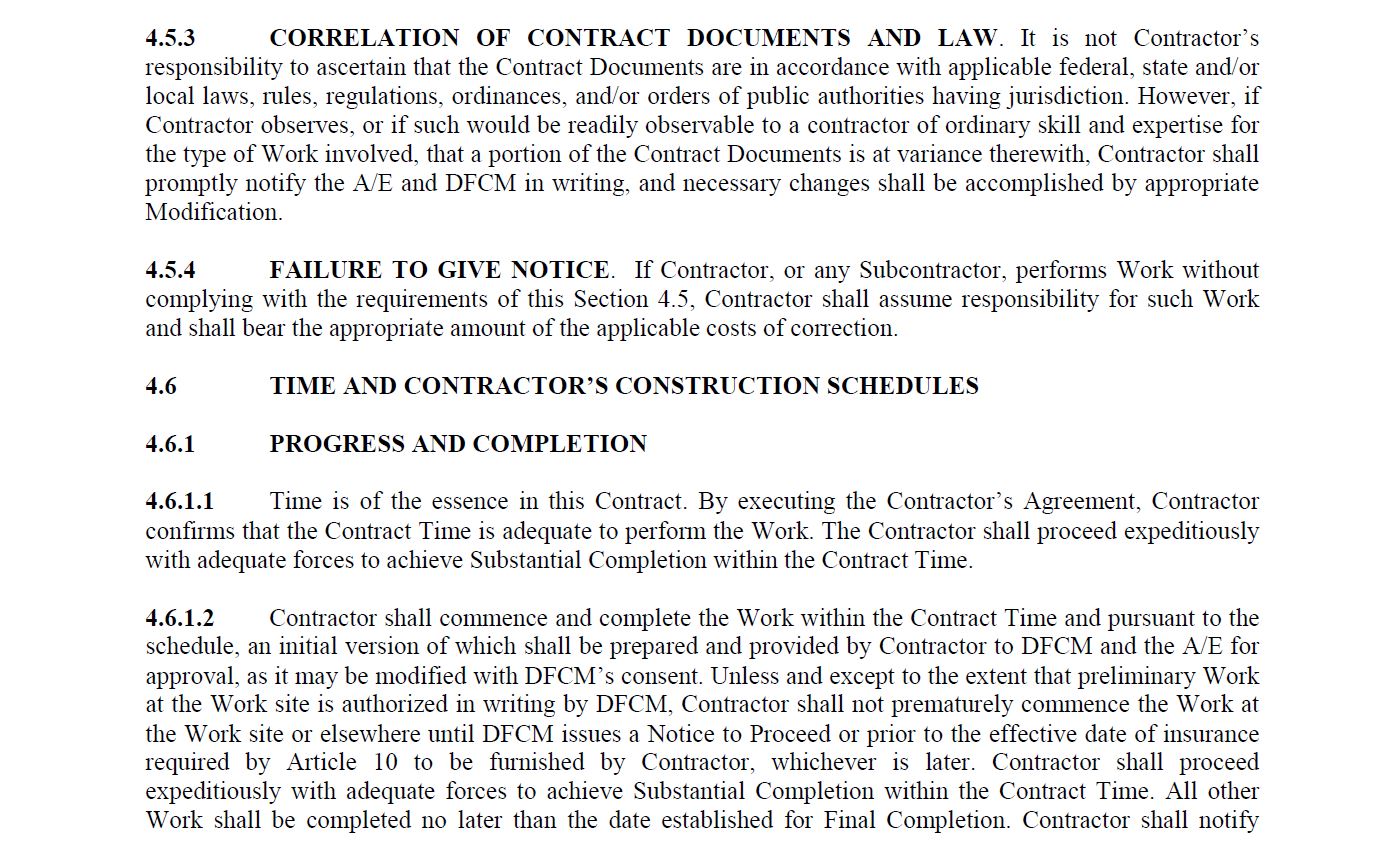 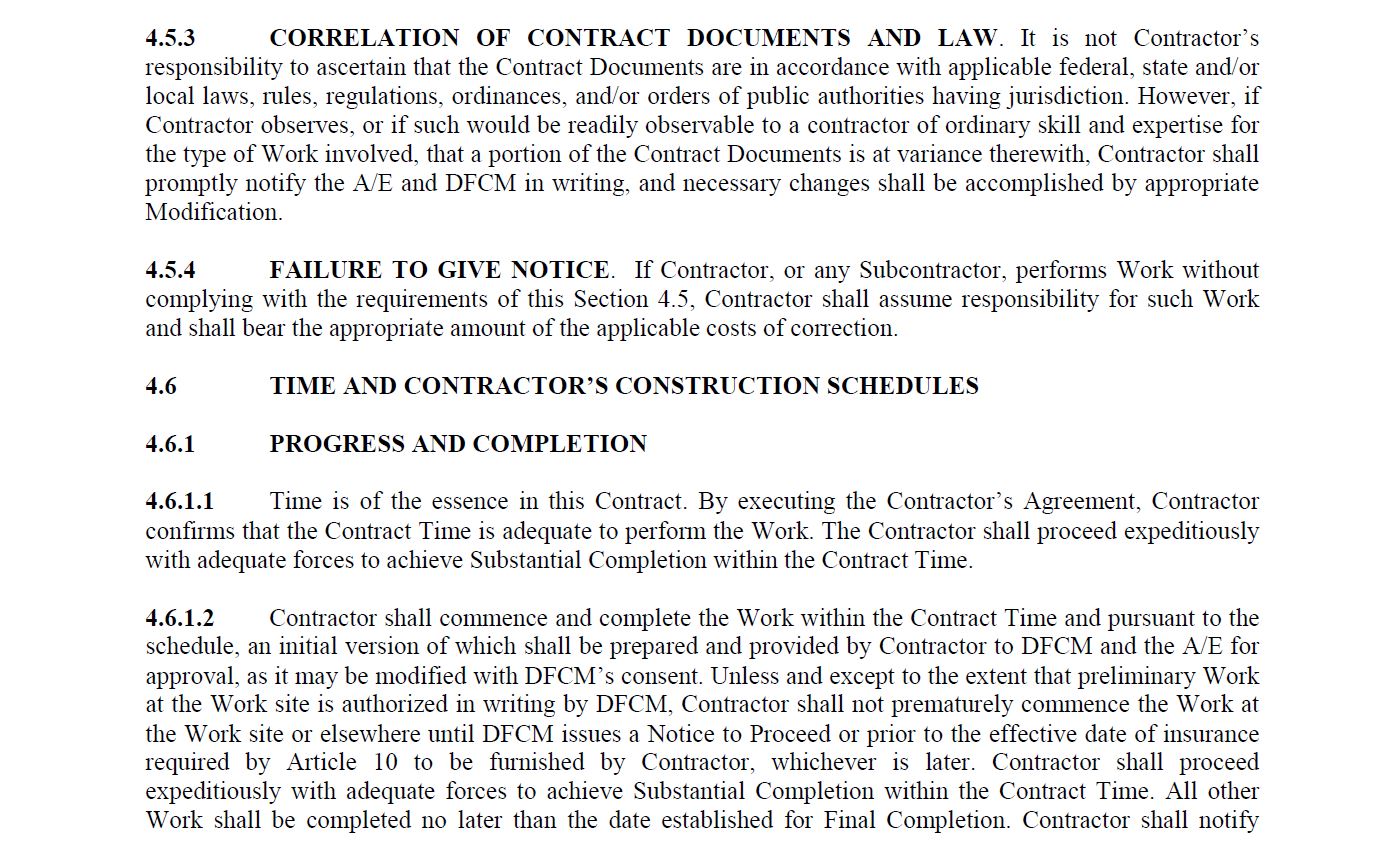 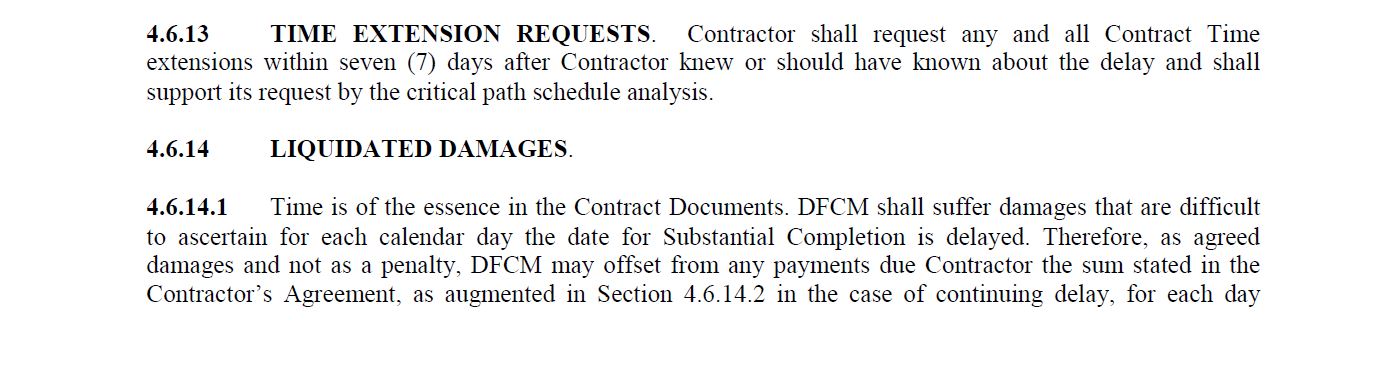 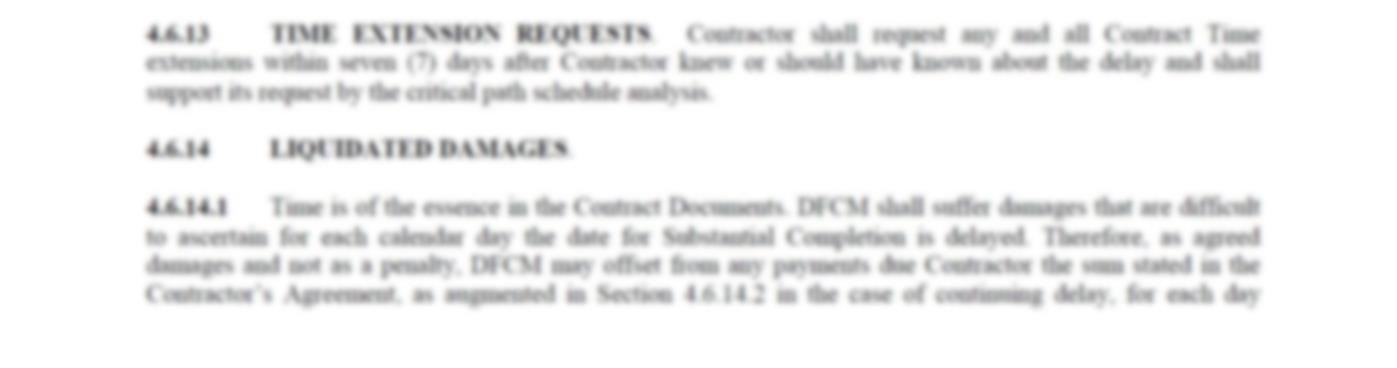 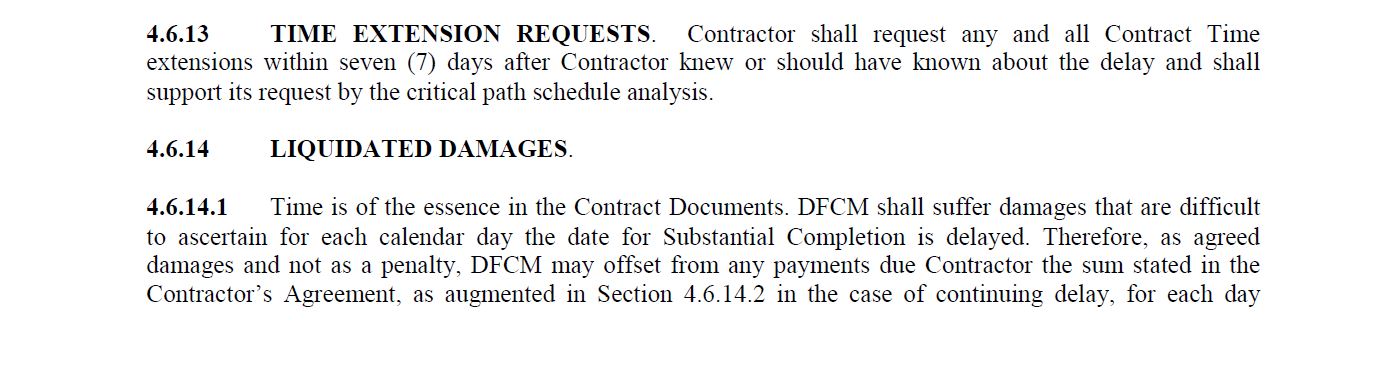 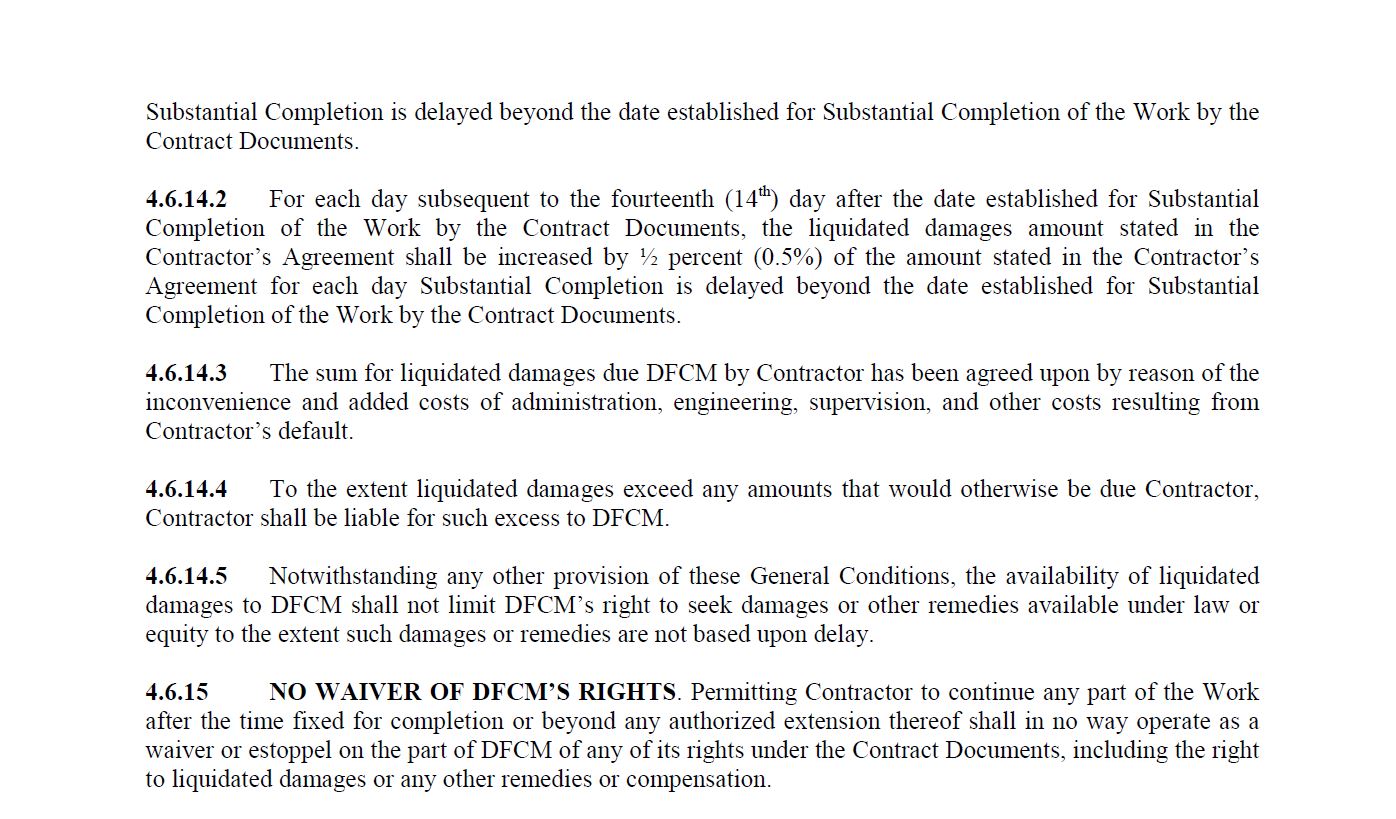 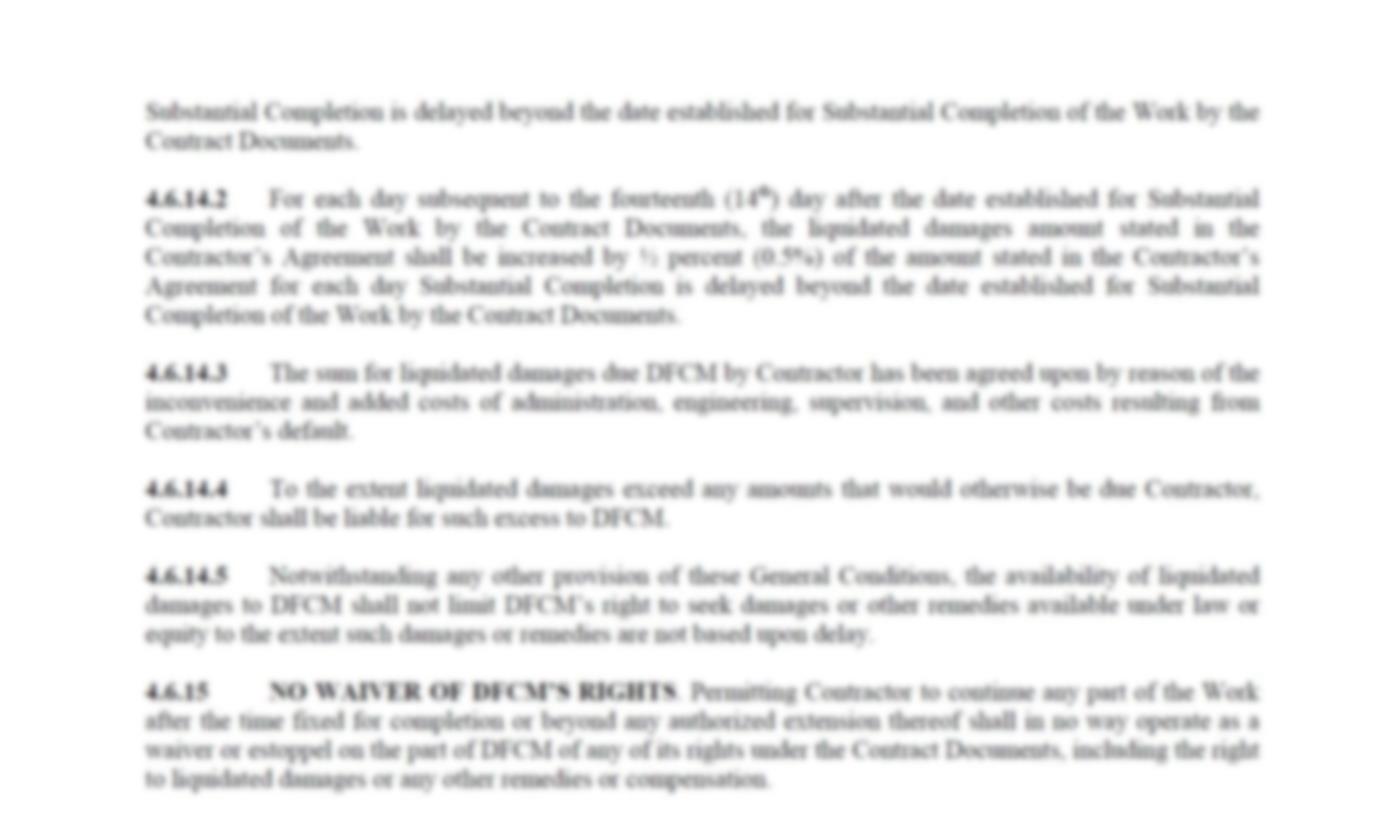 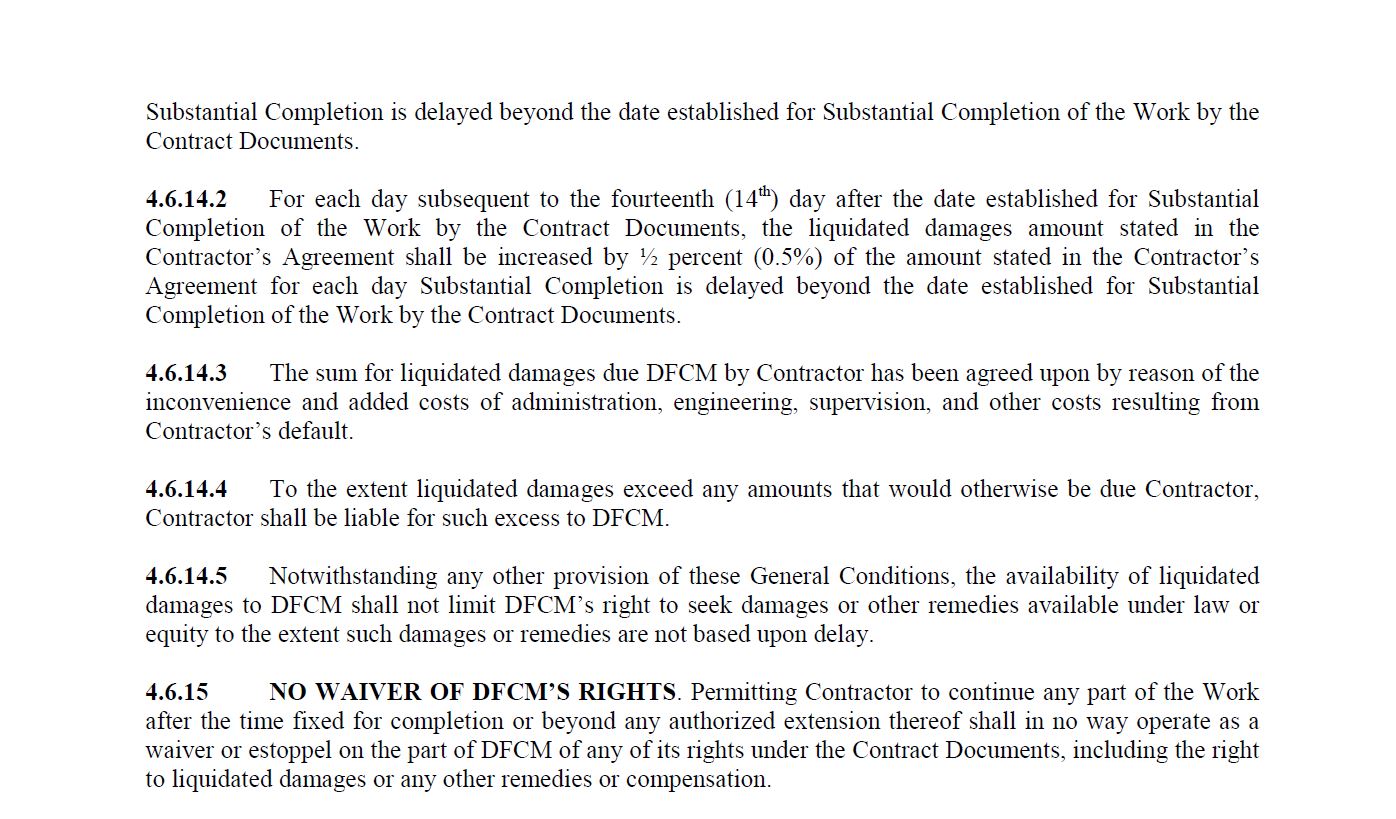 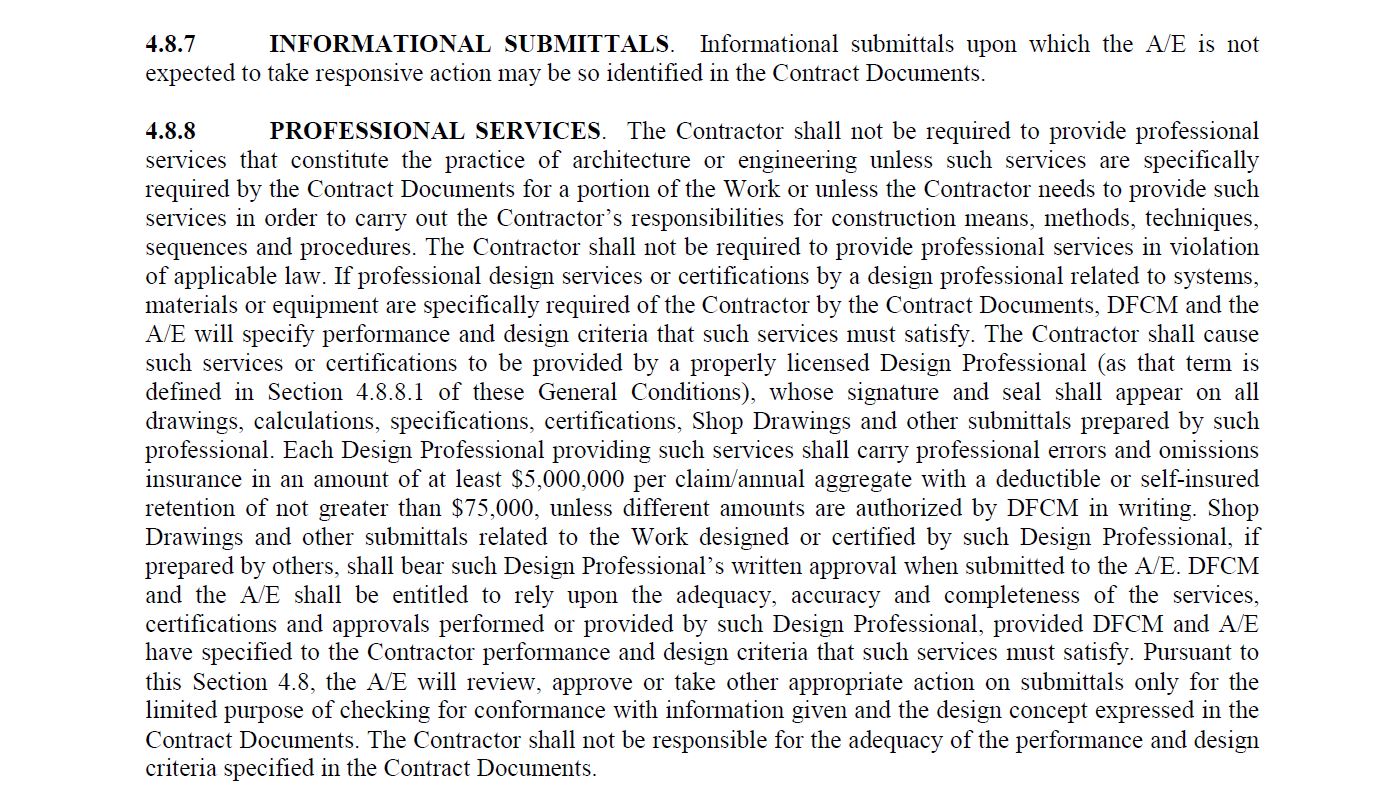 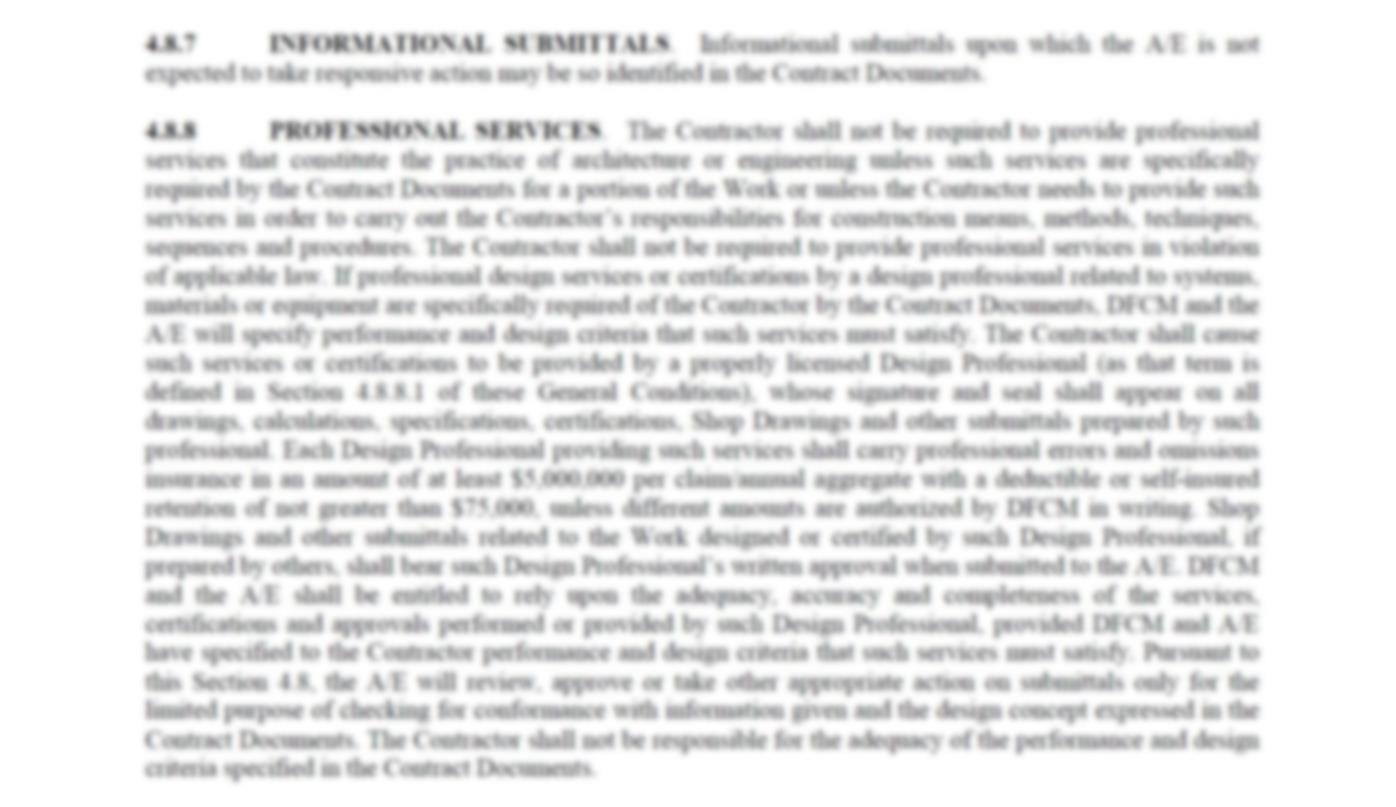 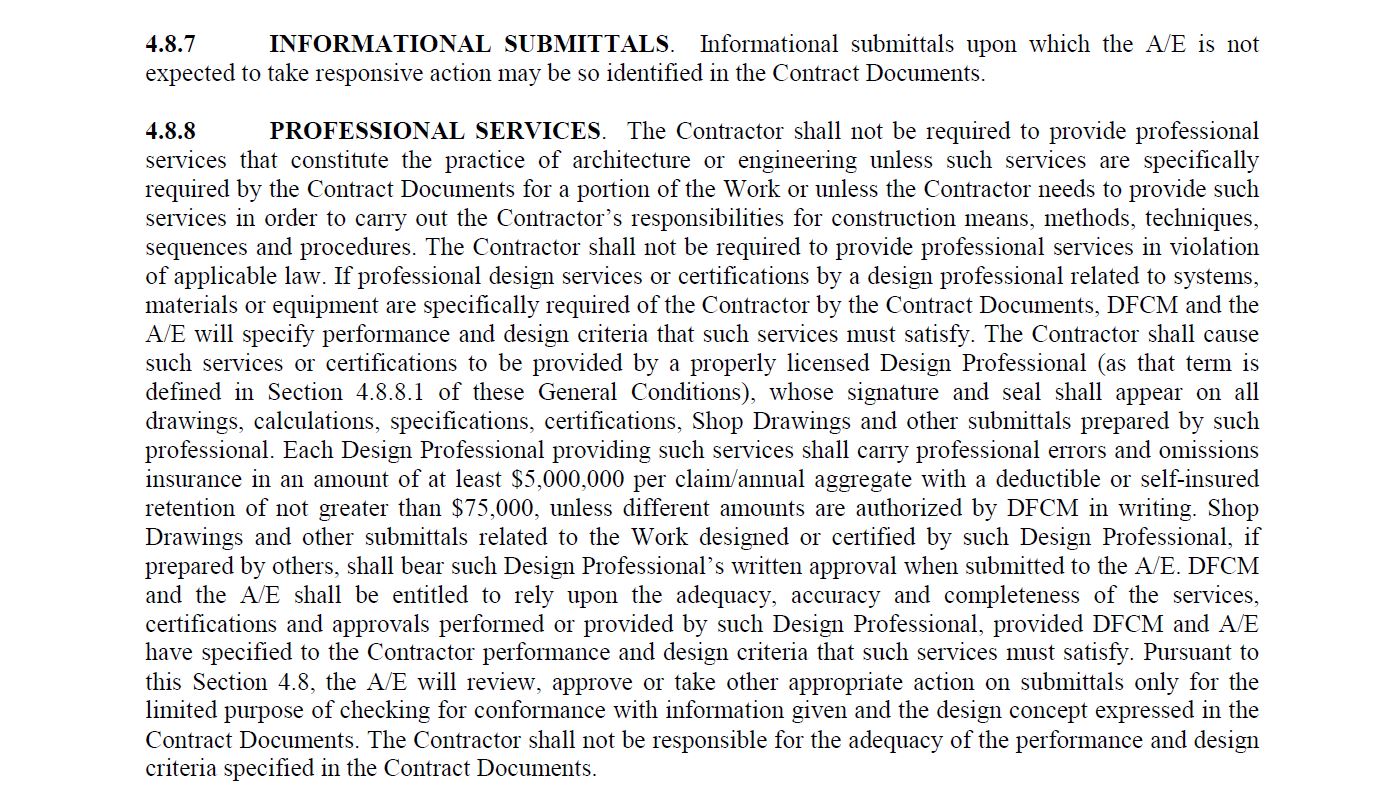 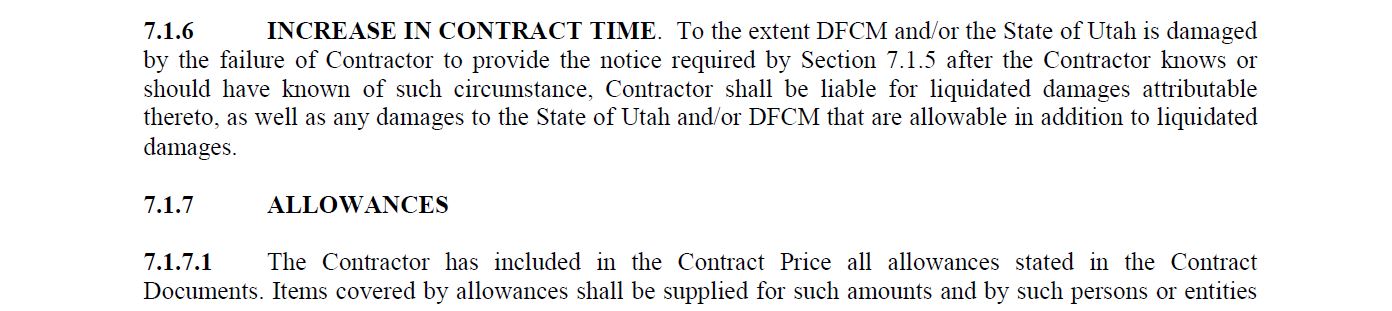 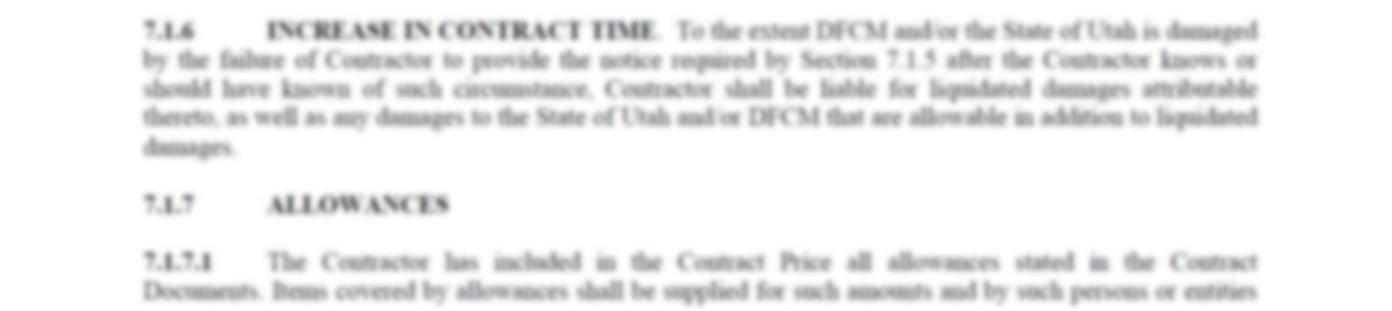 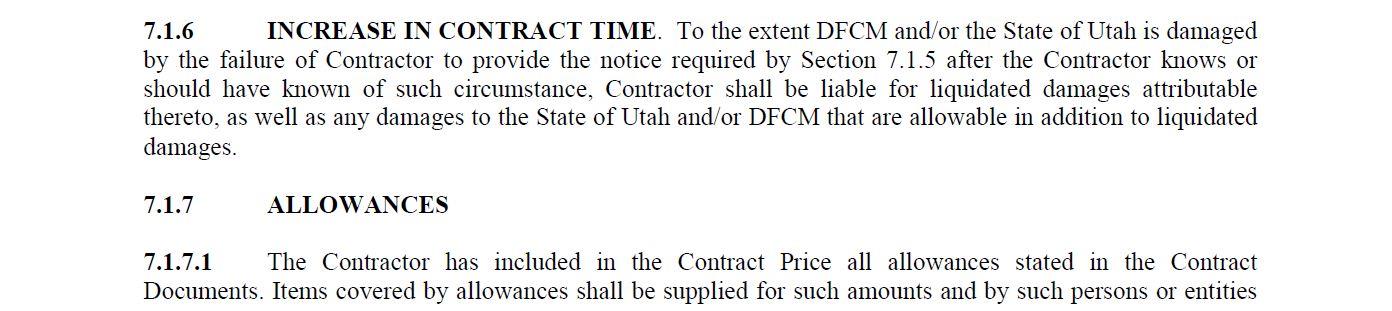 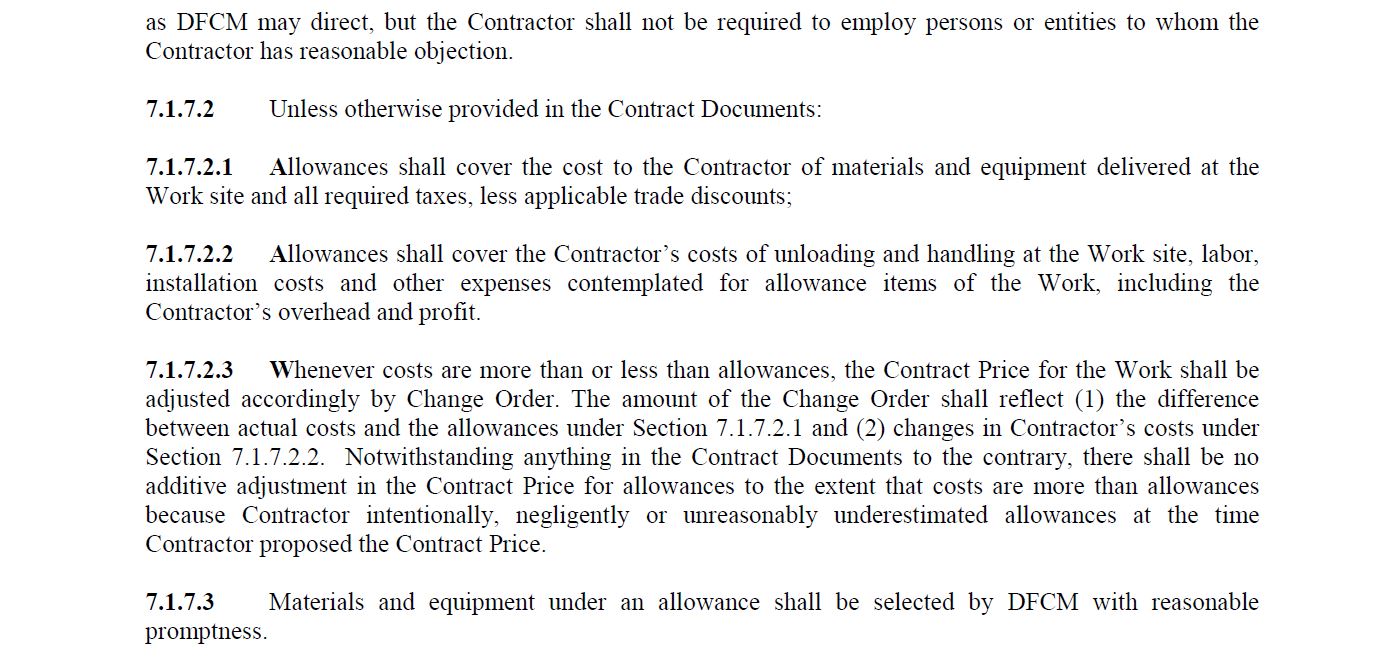 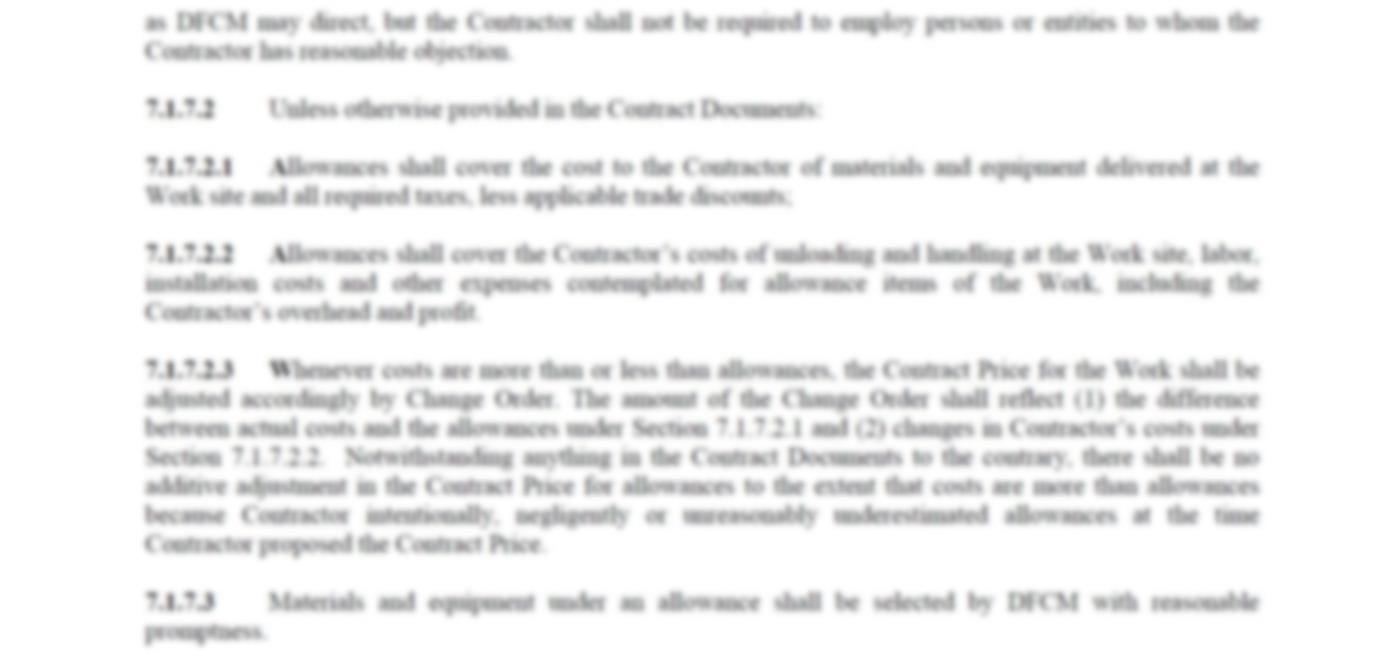 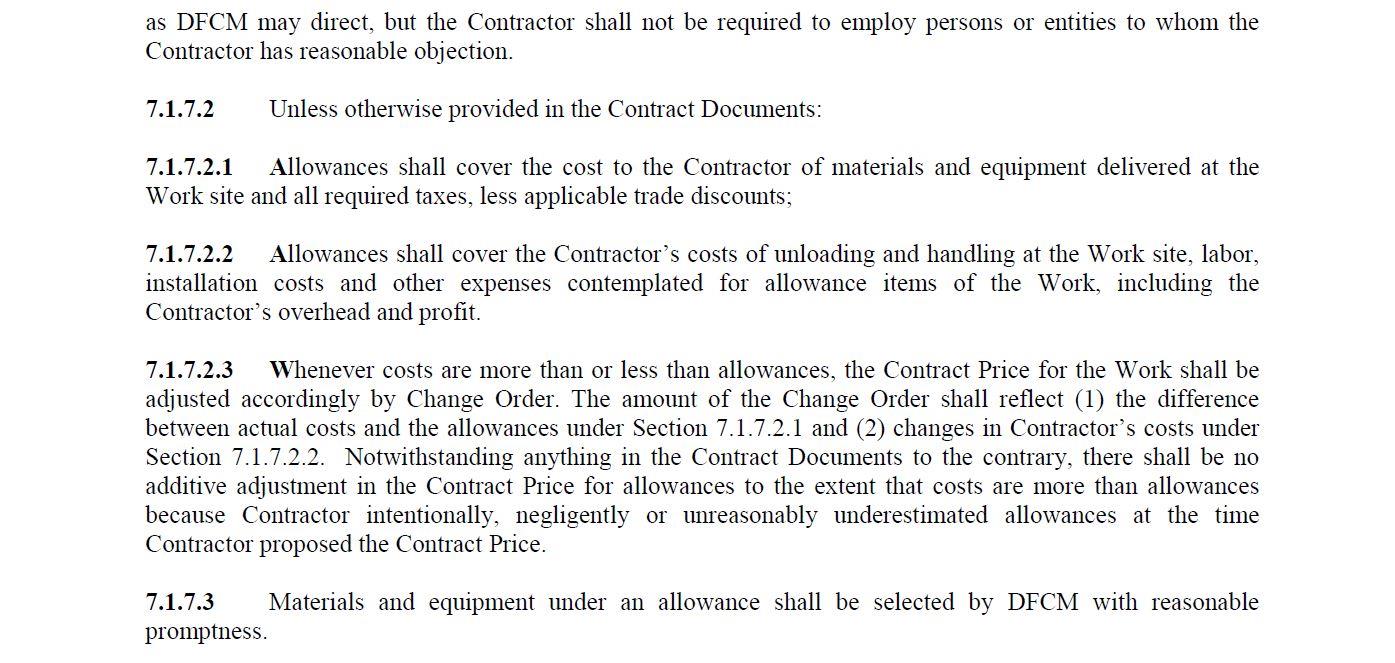 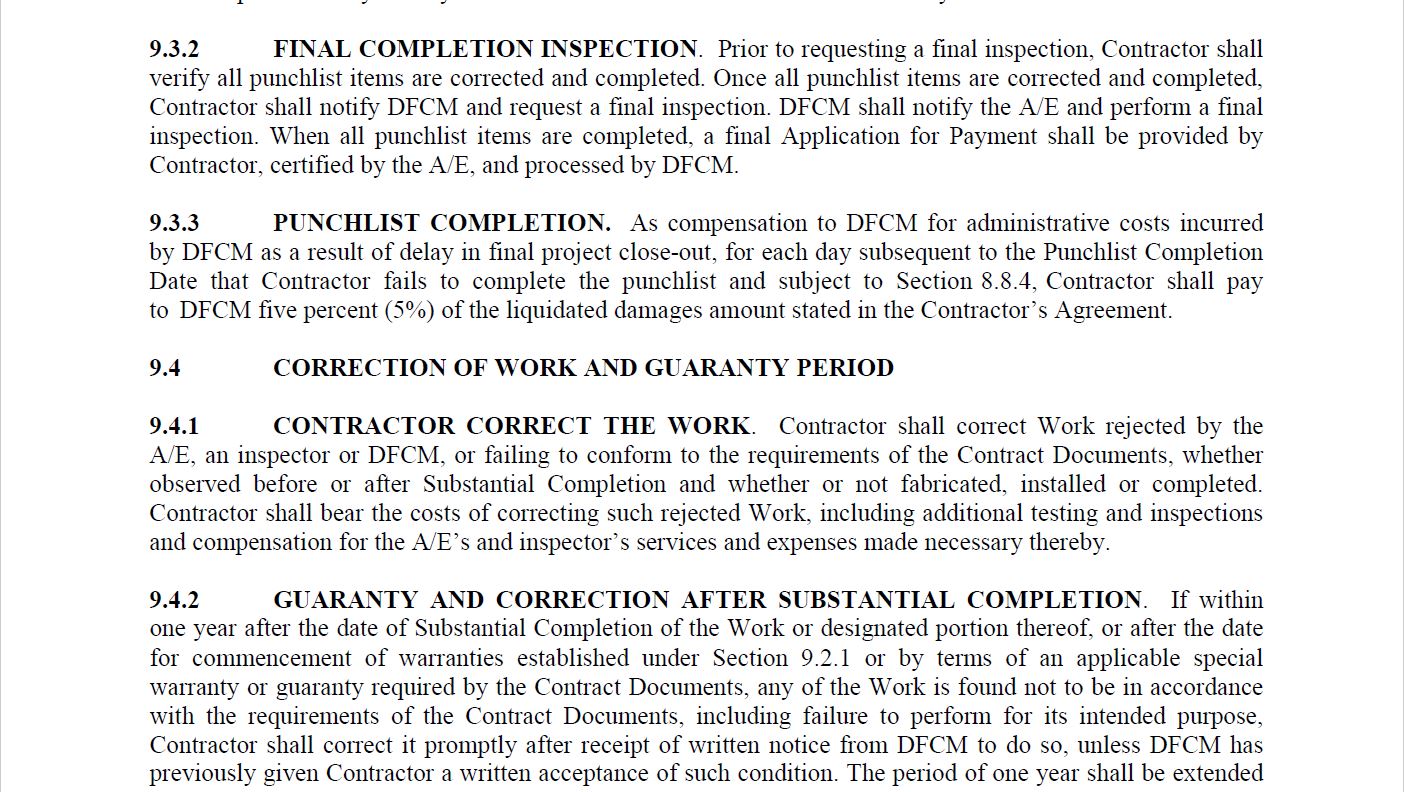 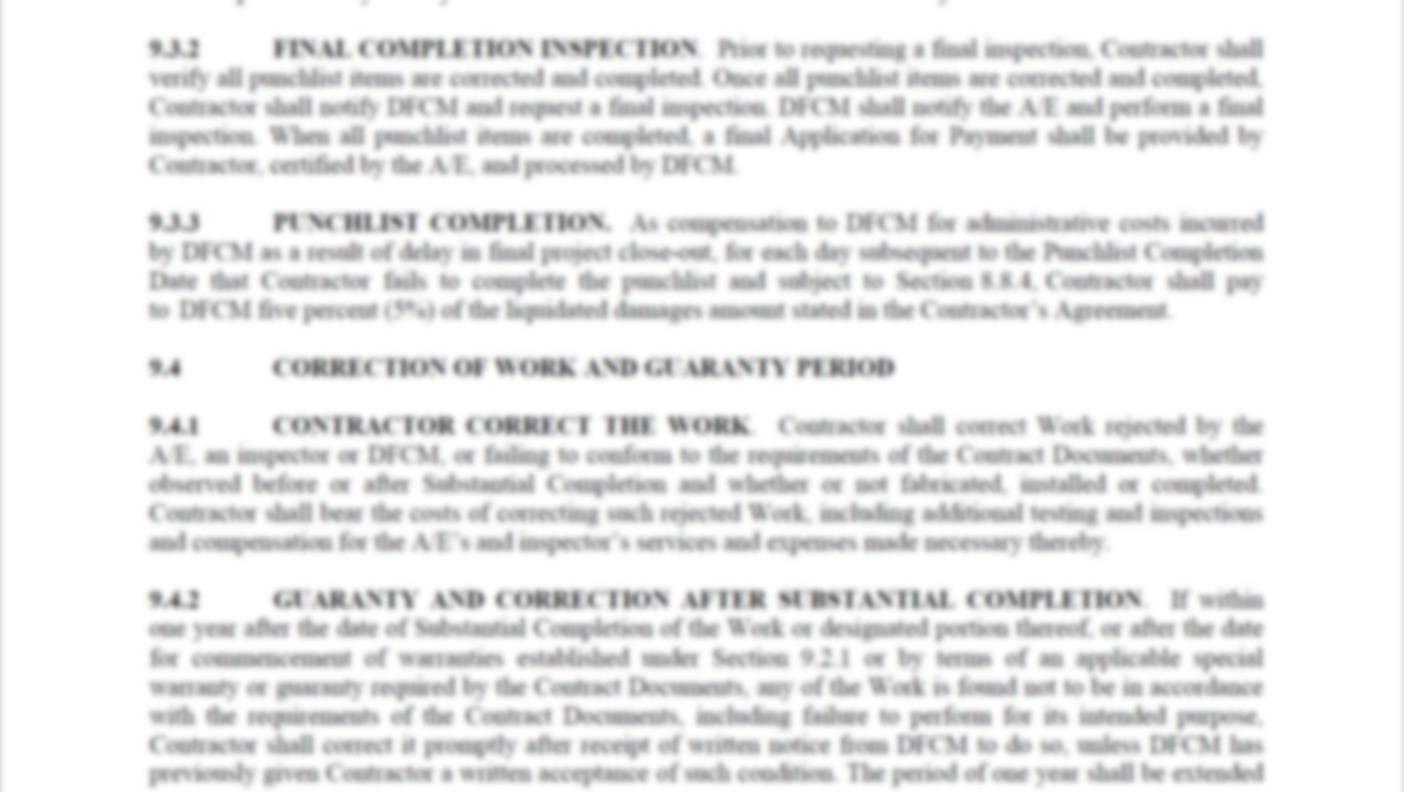 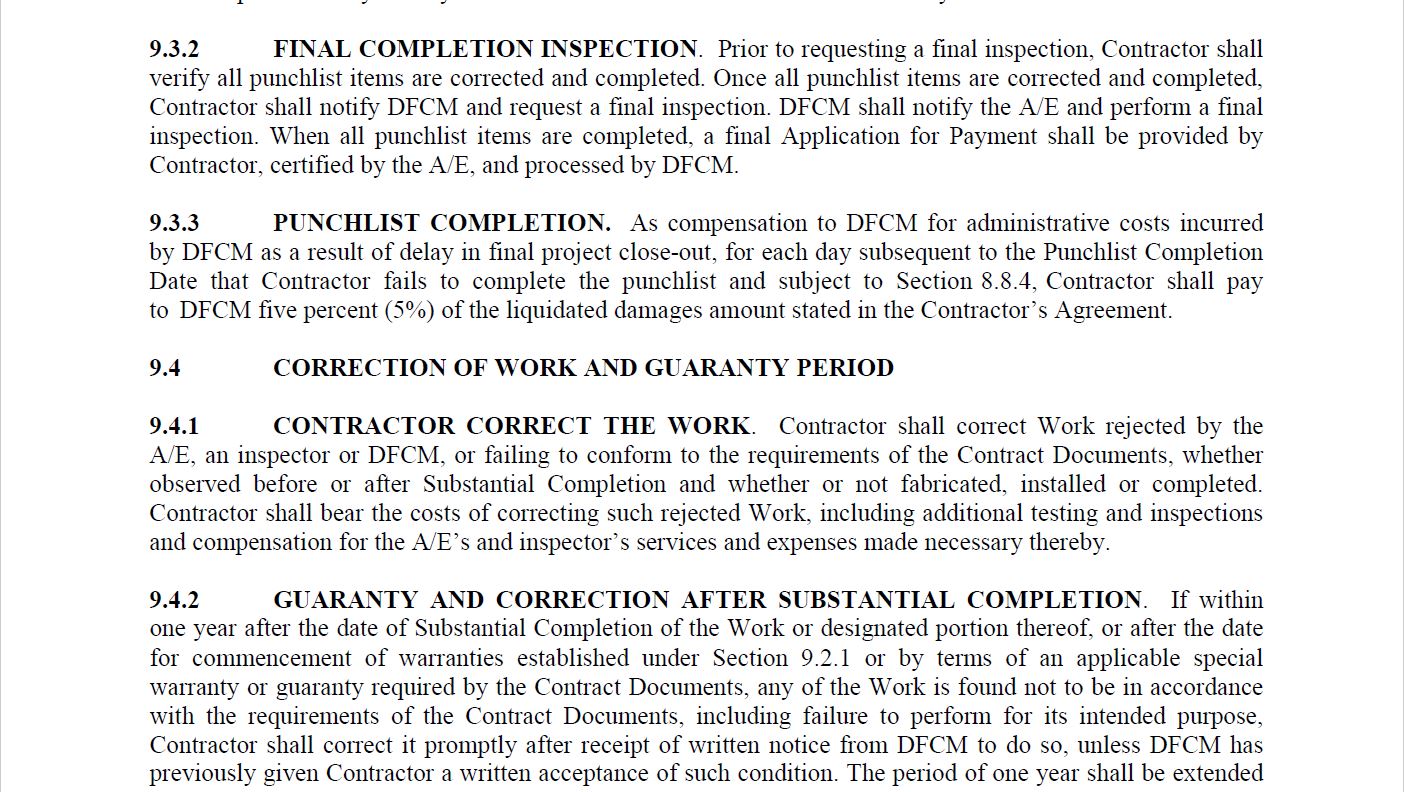